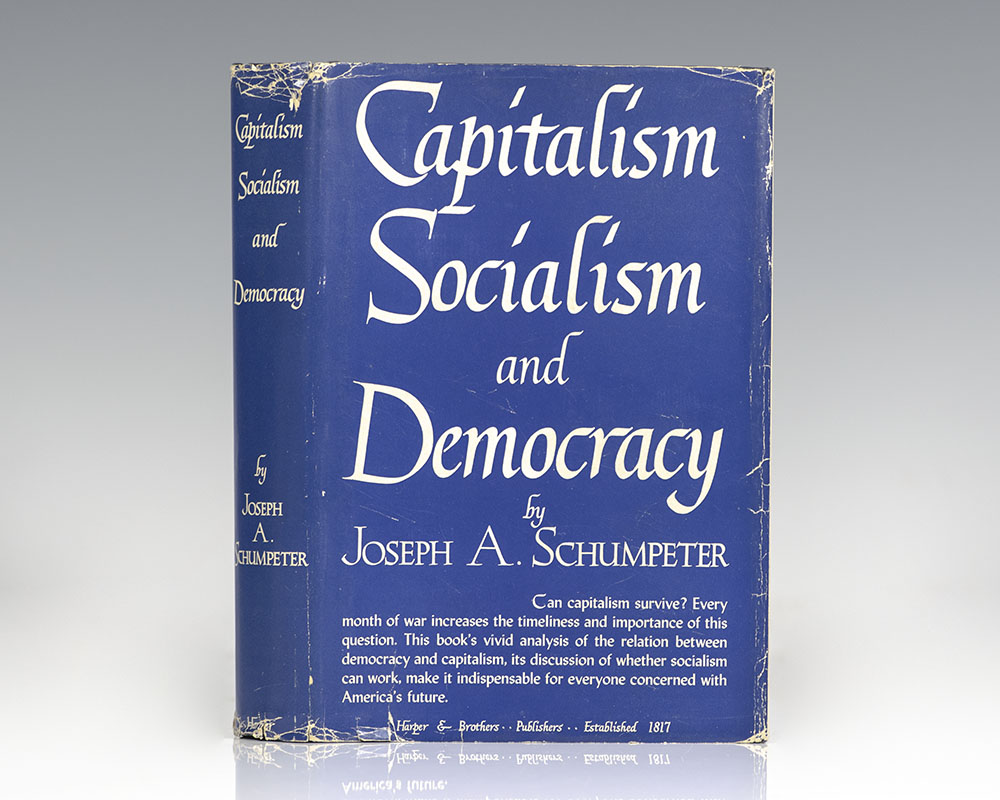 [Speaker Notes: IT MIGHT BE 2024 BUT WE ARE GOING TO BLOW THE DUST OFF AN A CLASSIC FROM 1942
CREATIVE DESTRUCTION – BREAKING THINGS (DISRUPTION), FIXING THINGS (ADAPTATION)
OR THROWING THINGS OUT (DEATH)]
revolutions occur in discrete rushes 
separated by spans of comparative quiet … 
there always is either revolution or
absorption of the results of revolution …
which together form business cycles
[Speaker Notes: UPSETTING THE STATUS QUO (RULE BOOKS, CONVENTIONS)
OFTEN HEAR WORDS LIKE OVERTHROW]
revolutions occur in discrete rushes 
separated by spans of comparative quiet … 
there always is either revolution or
absorption of the results of revolution …
which together form business cycles
[Speaker Notes: THINK TORNADO (AIR) OR WHIRLPOOL (WATER)
IN VENTURE CAPITAL CIRCUITS WE SPEAK OF THE “HERD”]
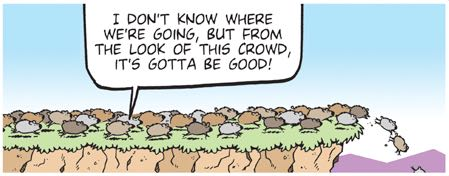 [Speaker Notes: THE HERD MENTALITY – WINCESTER DISC DRIVE INDUSTRY
OR FOOD DELIVERY!]
Or in today’s parlance … 

move fast and
break things
[Speaker Notes: THE SENTIMENT CAPTURED SUCCINCTLY]
revolutions occur in discrete rushes 
separated by spans of comparative quiet … 
there always is either revolution or
absorption of the results of revolution …
which together form business cycles
[Speaker Notes: IN THESE KINDS OF CONDITION – YOU CAN PLAN (STABILITY)]
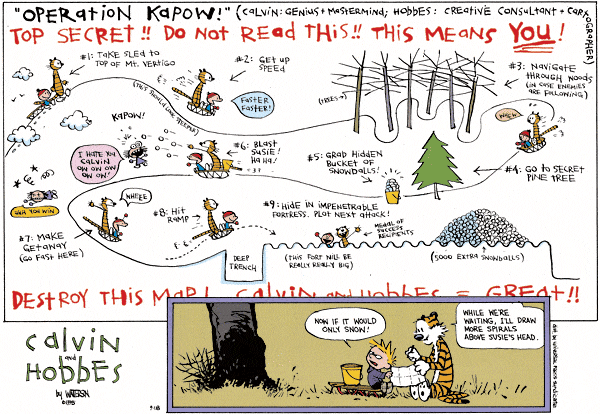 [Speaker Notes: STABILITY LURES YOU INTO PLANNING MODE ….]
revolutions occur in discrete rushes 
separated by spans of comparative quiet … 
there always is either revolution or
absorption of the results of revolution …
which together form business cycles
[Speaker Notes: CYCLICAL (INCESSANT AND THE WORD IS PLURAL)
TIMING IS A CRUCIAL FACTOR]
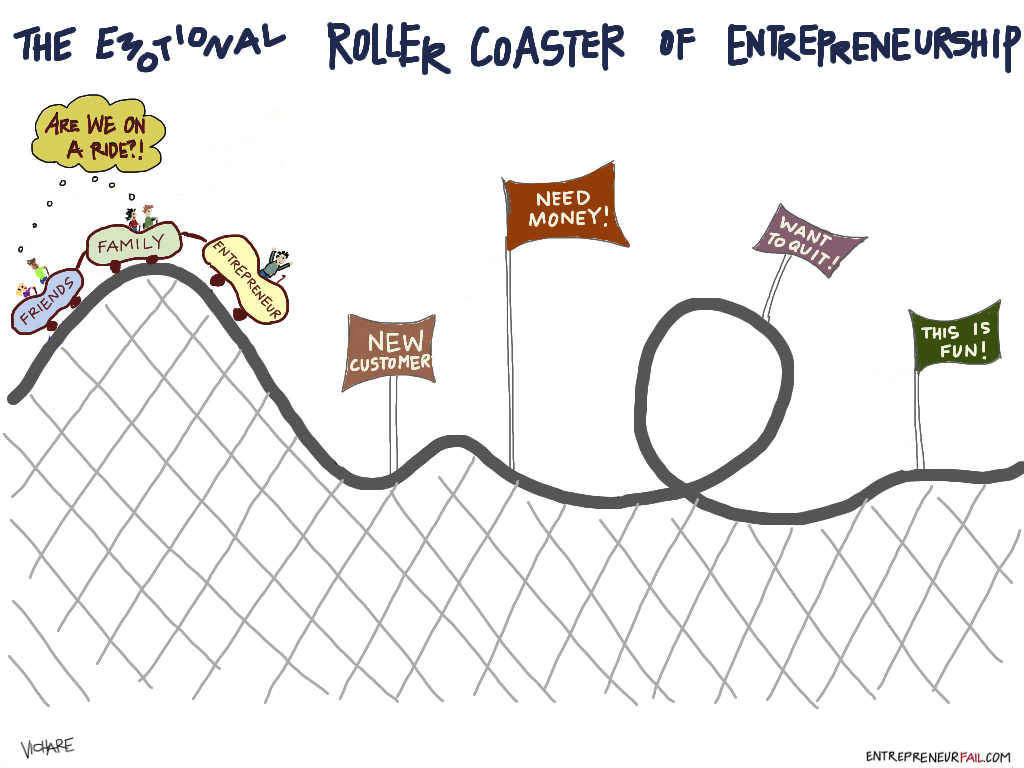 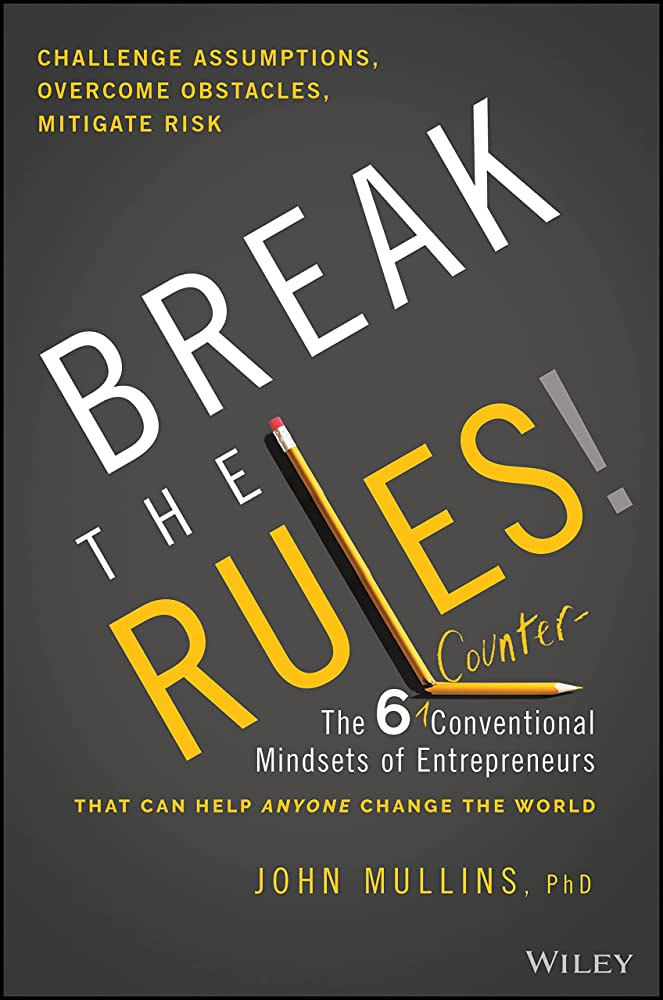 [Speaker Notes: MY LATEST READ HOT OFF THE PRESS (2023)]
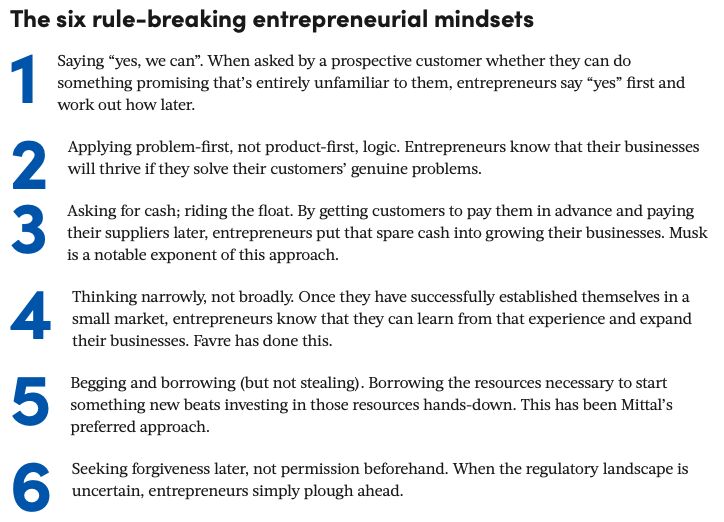 [Speaker Notes: MY LATEST READ HOT OFF THE PRESS (2023)]
and in startup finance circles … 

timing matters
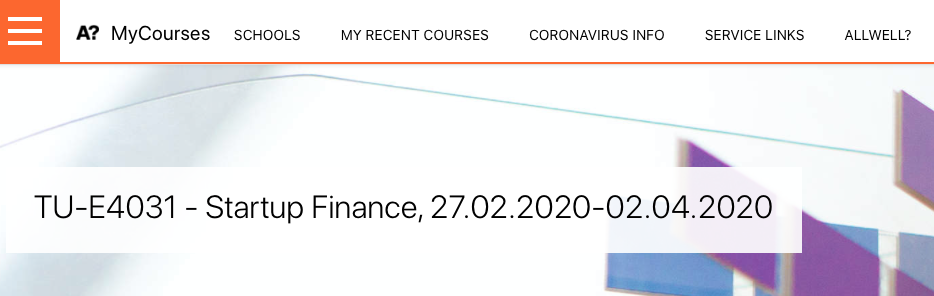 [Speaker Notes: LET’S GO BACK 4 YEARS]
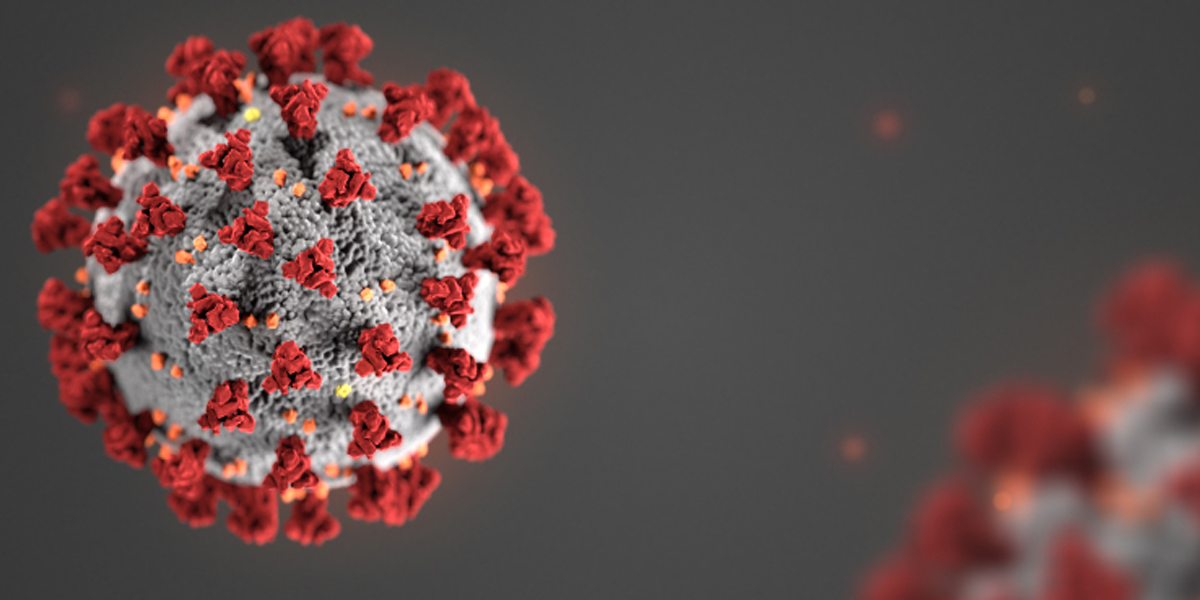 [Speaker Notes: THERE WAS SOMETHING IN THE AIR …
JAN 13/20 1ST CASE US, 16 DAYS LATER FINLAND]
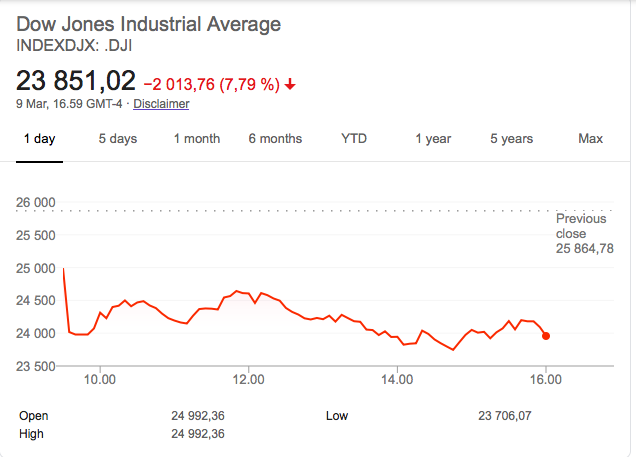 -37%
[Speaker Notes: BY NOW COVID GAINING TRACTION
DOW HIT A RECORD 29551 ON FEB 12TH 
AND CONTINUED TO DROP TO 18592 BY MAR 23RD]
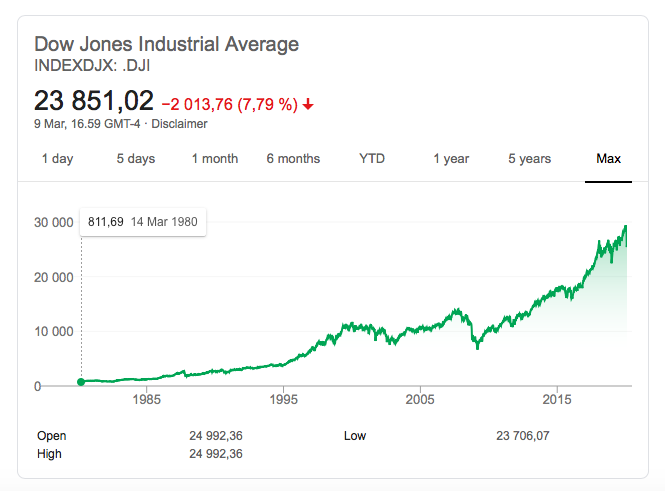 [Speaker Notes: SHORT TERM PERSPECTIVE CAN FOOL YOU … LETS LOOK OVER LONGER TERM]
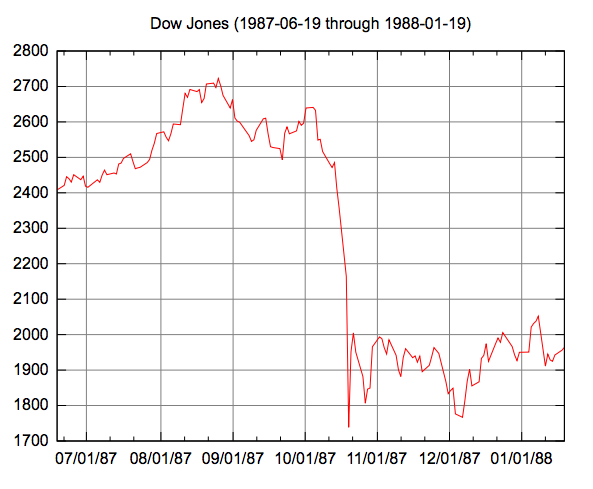 2722
[Speaker Notes: CORPORATE AND INVESTMENT BANKER IN CANADA
25 AUGUST 1987 – 5 YEAR STOCK HIGH]
Wednesday October 14 

unfavorable tax changes pass Congress
rising trade deficit reported
interest rate hike announced
value of the $ falling
[Speaker Notes: WHICH LEADS TO WHAT KIND OF SENTIMENT IN MARKETS?
US PRIME LENDING RATE 9%]
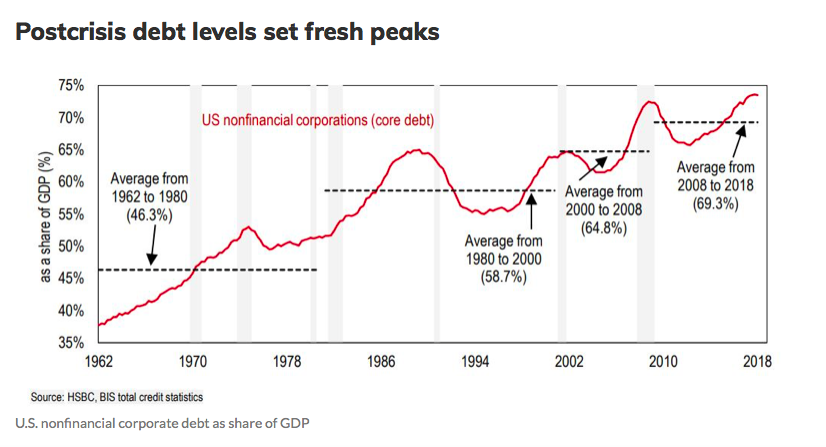 [Speaker Notes: AND REMEMBER THAT INTEREST RATES HAVE BEEN HIKED AND GOING HIGHER]
Market close Friday October 16 

2246,74
[Speaker Notes: -11% FROM WEDNESDAY
-18% FROM ALL TIME HIGH
OVER WEEKEND – COMPUTER MODELS START PLACING SELL ORDERS & 
MANY MUTUAL FUNDS HAVE ESTABLISHED PRACTICE OF ALLOWING THEIR CUSTOMERS TO REDEEM OVER WEEKENDS
AT FRIDAY CLOSING PRICES ---]
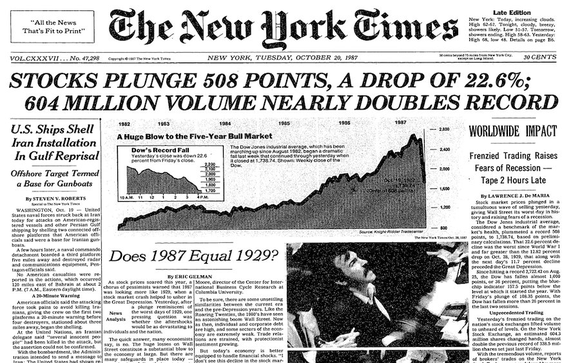 [Speaker Notes: SELL ORDERS DWARFED BUY ORDERS BY AN UNPRECEDENTED MAGNITUDE
AND I KNEW A GUY ON THE TRADING FLOOR WHO SHORTED THE MARKET ON FRIDAY …]
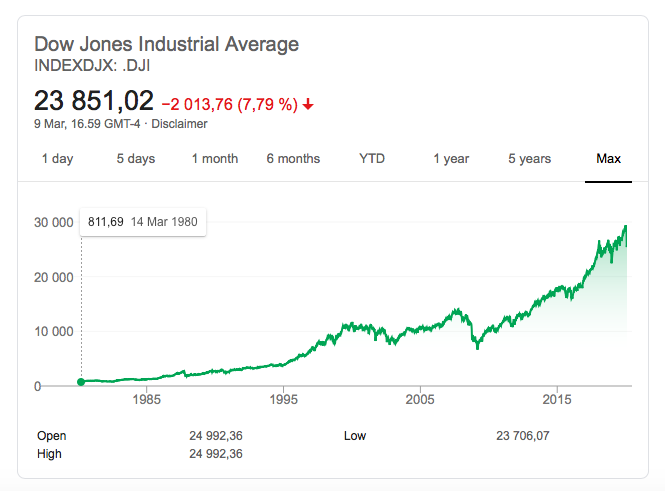 [Speaker Notes: THIS WAS THE PERIOD WHEN GOOGLE (1992), APPLE (1985), EBAY (1995)
PAYPAL (1998), AMAZON (1994), NETSCAPE (1994) AOL (1985) PALM (1992) 
BLACKBERRY (1994) WERE FORMED]
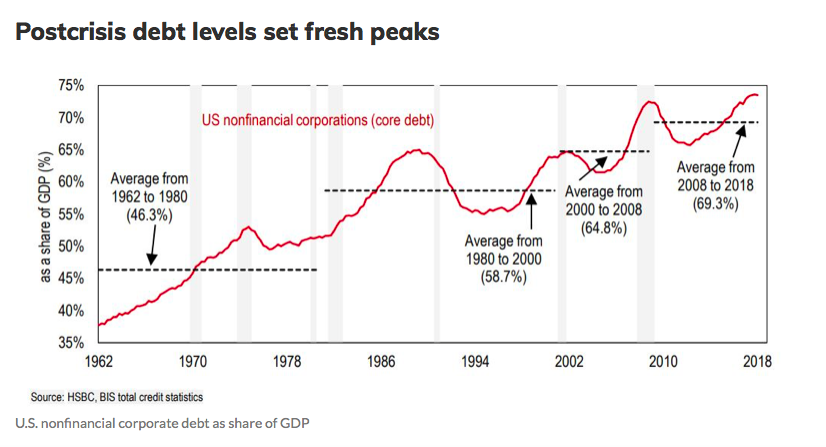 [Speaker Notes: INTEREST RATES START TO CREEP UP A LITTLE]
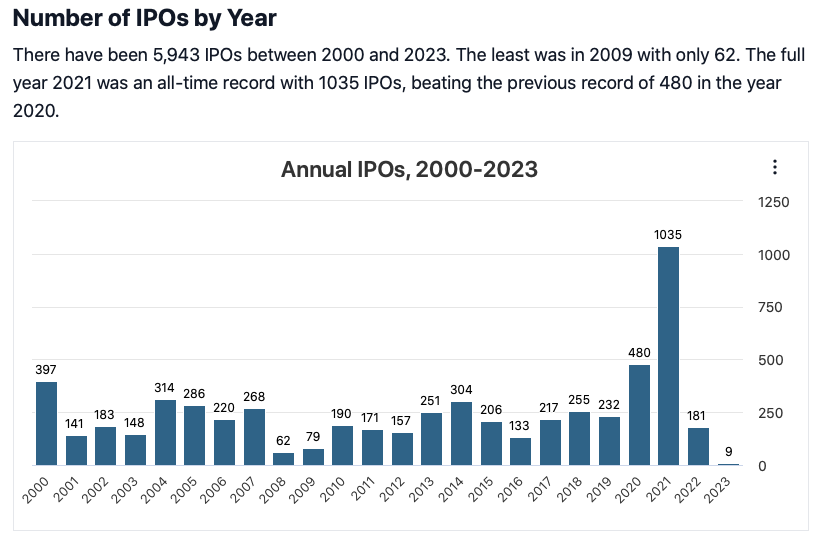 [Speaker Notes: APPETITE FOR ENTREPRENEURIAL RISK OFF THE CHARTS
A RECORD NUMBER OF COMPANIES WENT PUBLIC IN 2000 – WHAT WAS KNOWN AS THE DOT.COM BOOM]
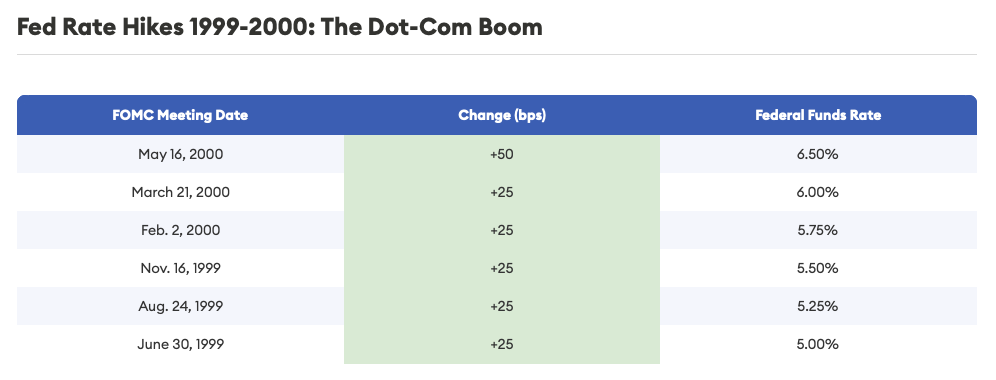 [Speaker Notes: US PRIME RATE HOVERING AT 8% - 9,5%]
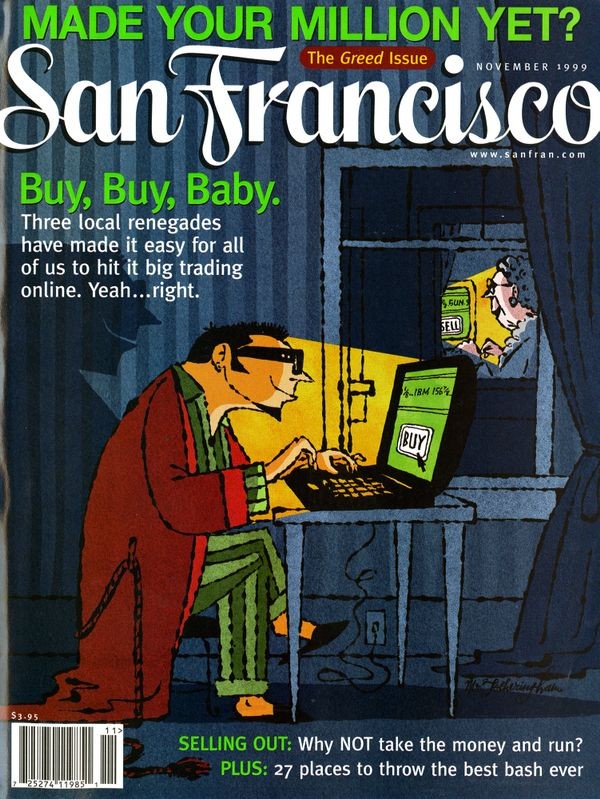 [Speaker Notes: WHEN YOU SEE COVERS LIKE THIS, HEAD FOR THE HILLS]
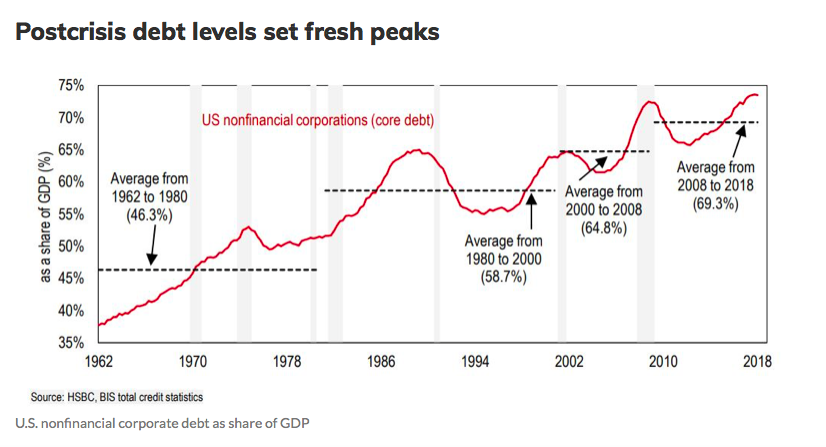 [Speaker Notes: AS INTEREST RATES RISE, DEMAND FOR LOANS PEAKS]
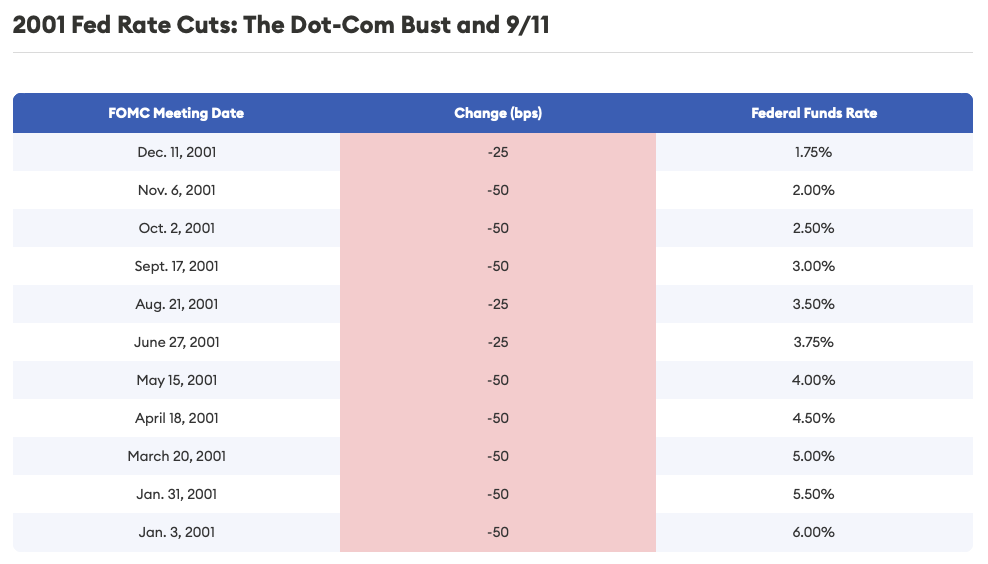 [Speaker Notes: US PRIME RATE DROPPING FAST FROM 9,5% - 4,75%]
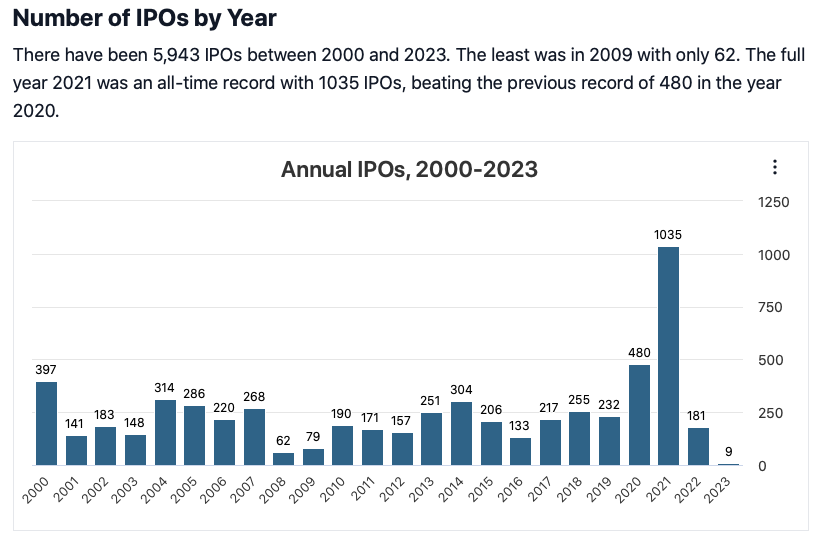 [Speaker Notes: DROP OF 2/3]
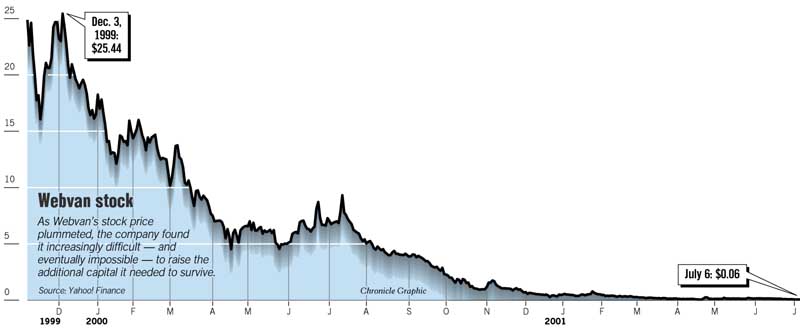 “revolutionize the way people 
               buy groceries”
[Speaker Notes: RAISED $400M IN VC (SOFTBANK, SEQUOIA & BENCHMARK) 1989-99
RAISED $400M IN IPO LATE 1999
IN 2000 CUSTOMERS BOUGHT $179M IN GROCERIES, WEBVAN LOST $525M FILLING THOSE ORDERS!]
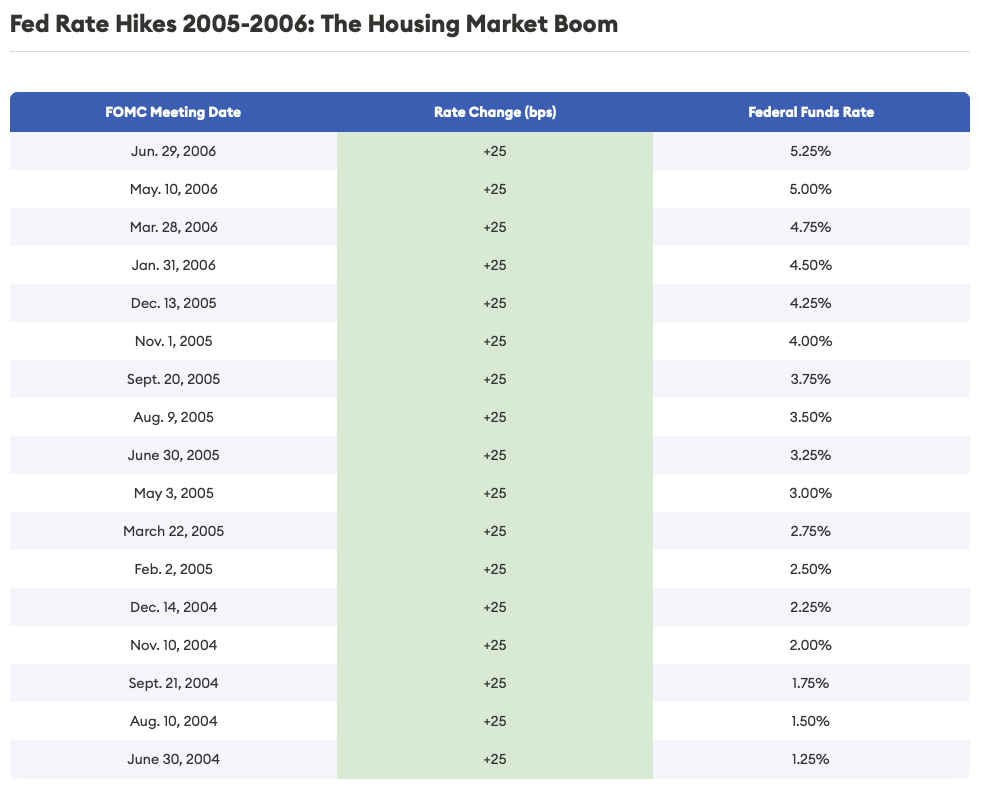 [Speaker Notes: 2005 5,25% BY END 2006 8,25%]
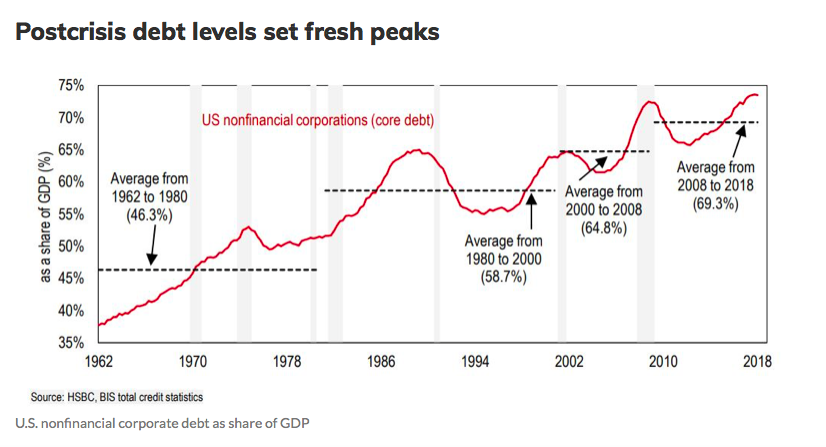 [Speaker Notes: AT BEGINNING OF 2004 DEBT LEVELS FALLING .. BUT SOON RISE]
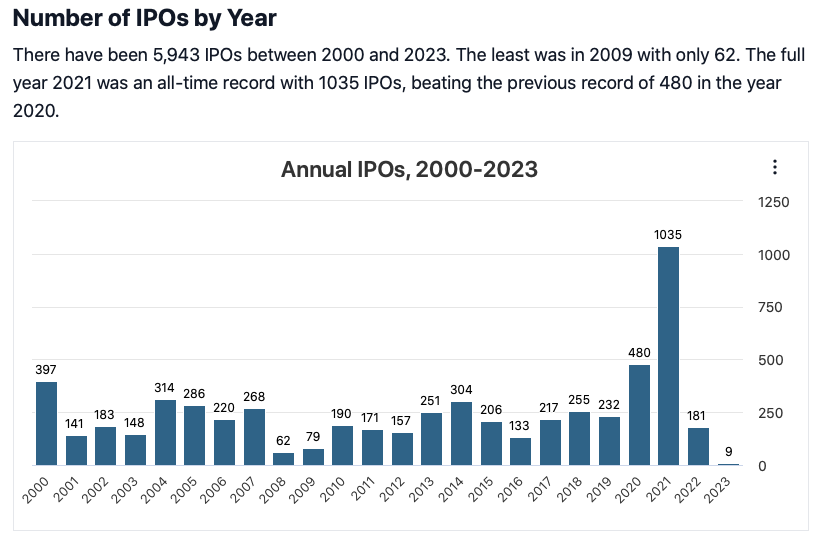 [Speaker Notes: NOT QUITE AT DOT COM BOOM LEVEL BUT SOLID RECOVERY TO ”NORMAL” TREND]
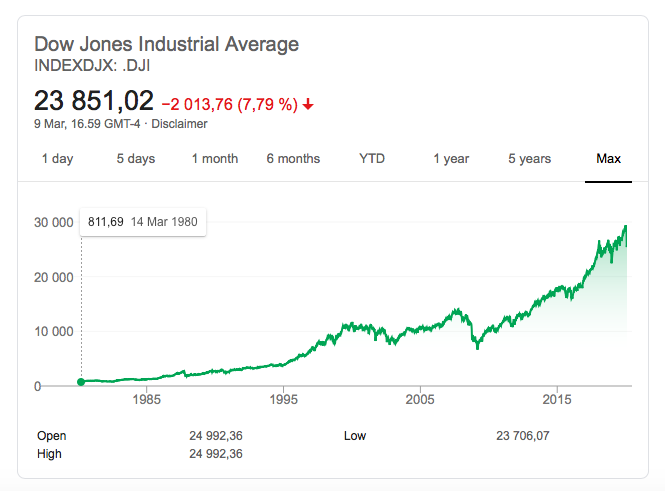 [Speaker Notes: UPWARD SLOPE AGAIN BEFORE FALLING OFF A CLIFF – WHAT HAPPENED?]
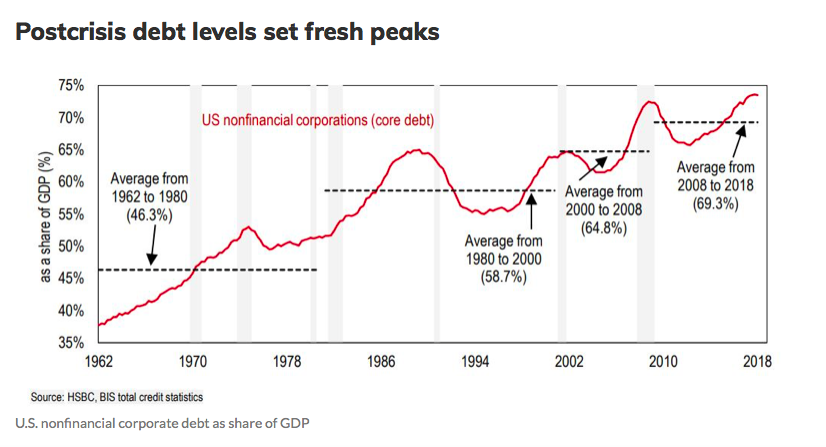 [Speaker Notes: DEBT LEVELS ON THE RISE]
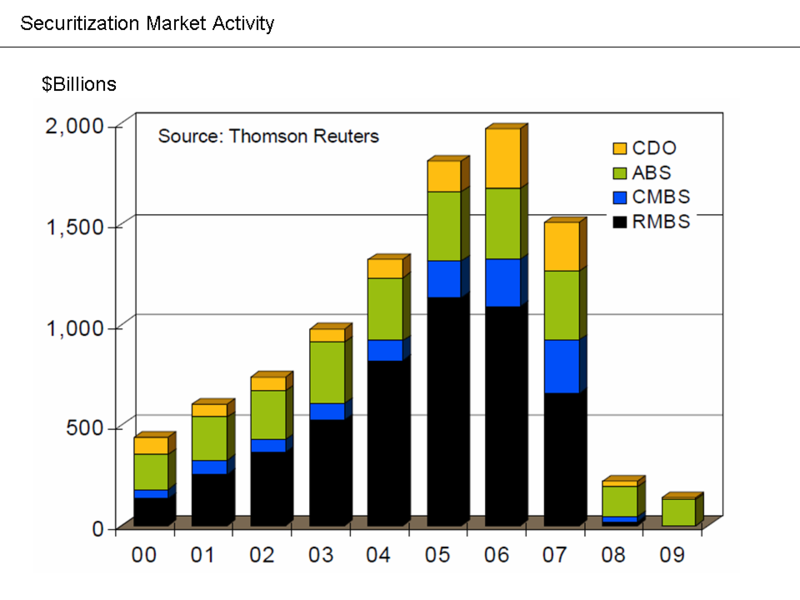 [Speaker Notes: CDO = COLLATERAL DEBT OBLIGATIONS (COLLATERAL OTHER THAN WORKING CAPITAL OR SOME TYPES OF REAL ESTATE)
ABS = ASSET BACKED SECURITIES (INCOME GENERATING ASSETS)
CMBS = COMMERCIAL MORTGAGE BACKED SECURITIES
RMBS = RESIDENTIAL]
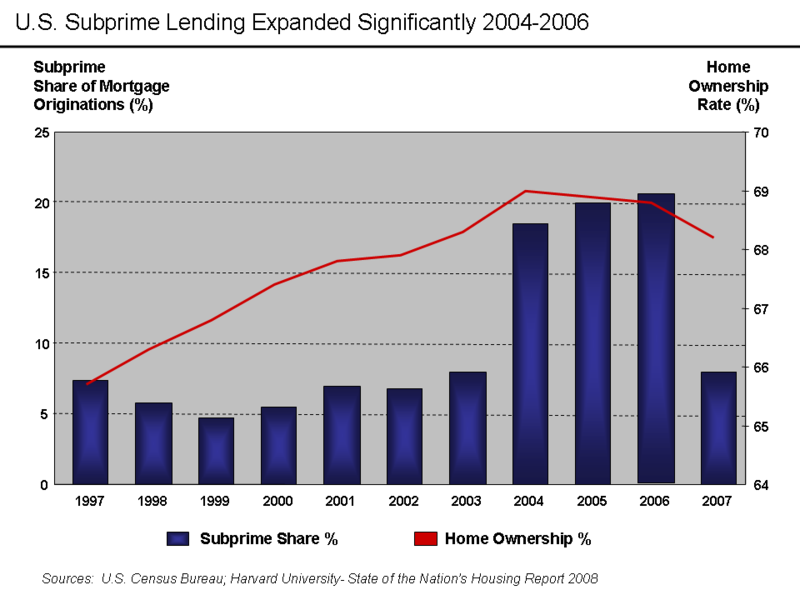 [Speaker Notes: WHAT IS THE VALUE OF A RESIDENTIAL MORTGAGE IF HOMEOWNER IS ???]
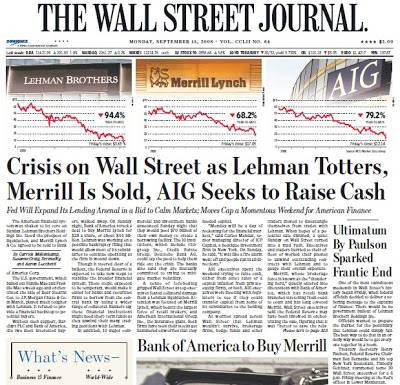 [Speaker Notes: HOUSING MARKET AND RMBS COLLAPSE, INTERBANK RATES RISE, BANKS STOP LENDING EACH OTHER
CONGRESS FAILED TO PASS A RELIEF BILL (29 SEP 2008 PASSED ON 3 OCTOBER 2008)
LEHMAN (BUST), MERRILL (BOUGHT) AND AIG (BACKED UP)]
Market close October 9, 2007

14164,53
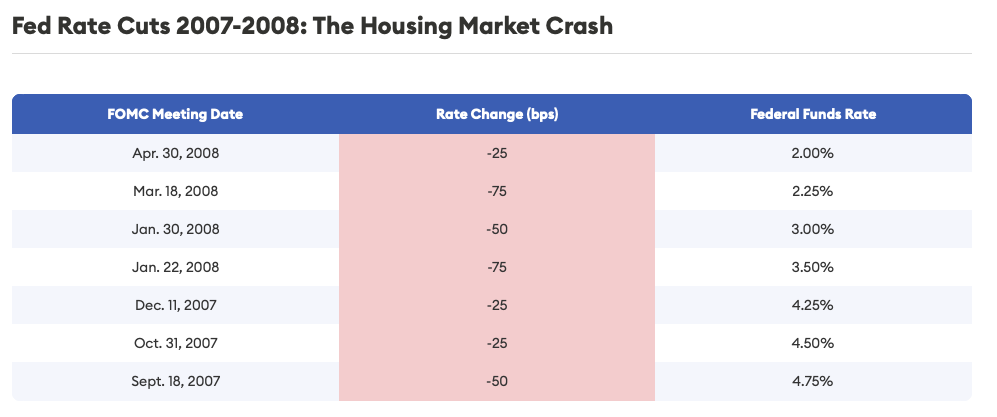 [Speaker Notes: RATES STARTED 2007 8,25% BY END OF 2008 3,25%]
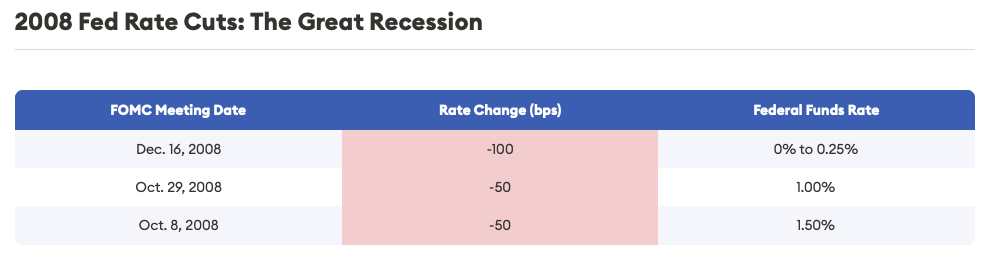 [Speaker Notes: 3,25%]
Market close March 6, 2009

6443,27
[Speaker Notes: -55% FROM THE HIGH ESTABLISHED OCTOBER 2007
-45% OF THE LEVEL FROM 12 SEPTEMBER 2008 (PRE LEHMAN)]
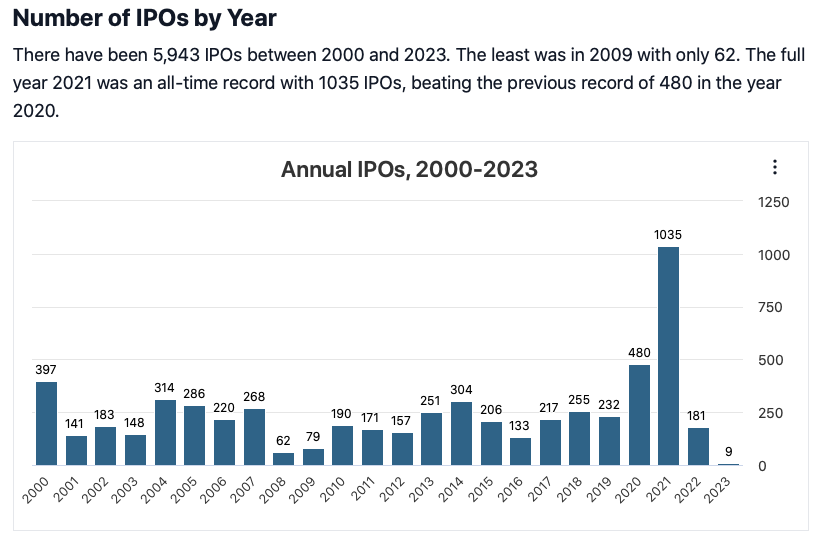 [Speaker Notes: THE IPO MARKET COLLAPSES]
Market close December 31, 2009

10428,05
[Speaker Notes: 62% UP SINCE MARCH]
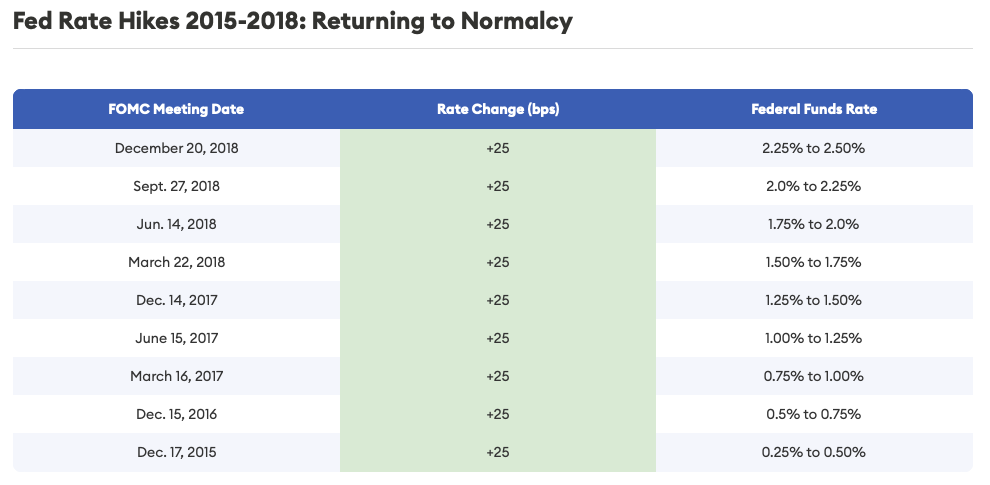 [Speaker Notes: STABLE PRIME RATE AT 3,25% 2009-2014
RATES STARTED AT 3,25% IN BEGINNING OF 2015 
BY END OF 2018 5,5%]
Market close December 31, 2015

17425,03
[Speaker Notes: 67% INCREASE OVER 6 YEARS]
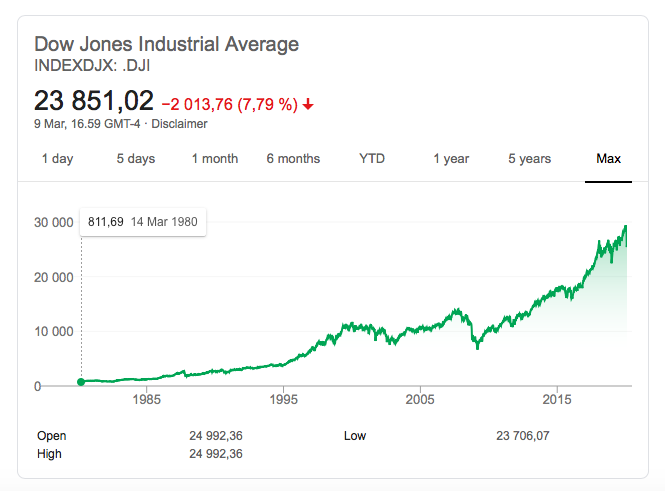 [Speaker Notes: MARKETS CONTINUE ALONG THE ASCENT POST BANKING CRISIS]
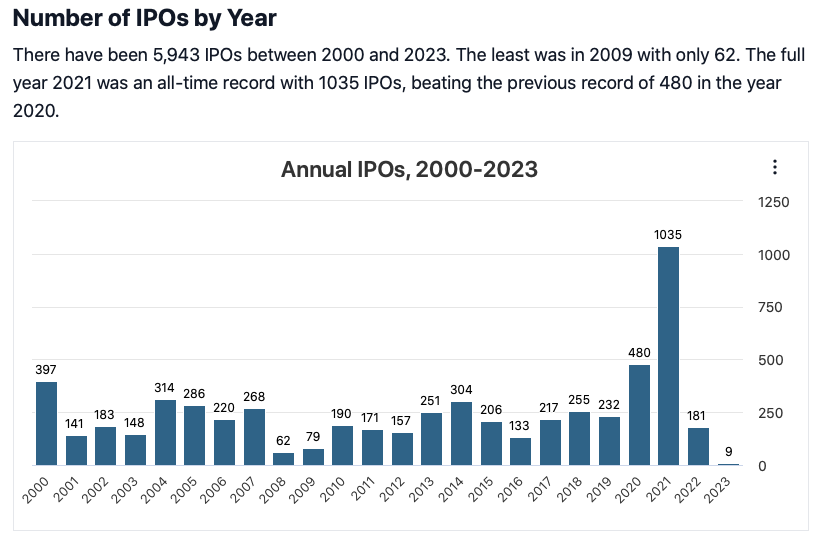 [Speaker Notes: FAIRLY STABLE AROUND THE “NORM”]
Market close December 31, 2019

28538,44
[Speaker Notes: +64% IN THE 4 YEAR PERIOD]
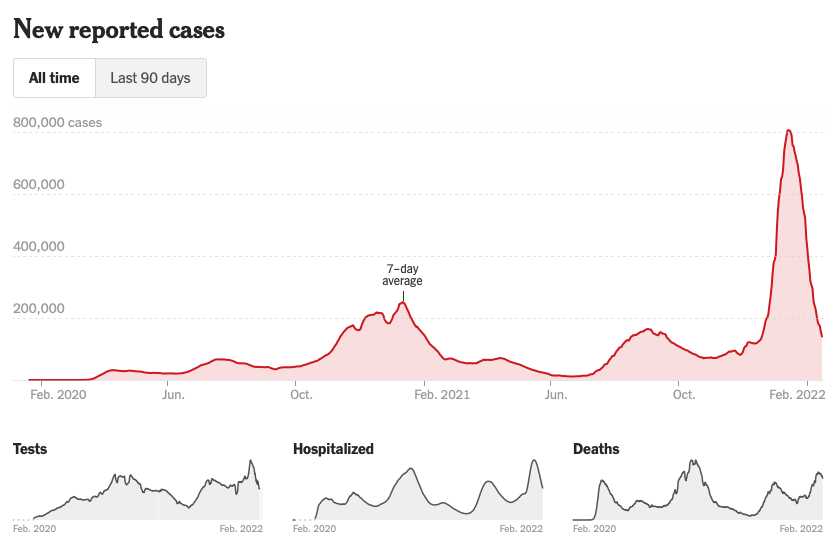 [Speaker Notes: PANDEMIC TAKES HOLD AND OPERATION WARP SPEED – VACCINE DEVELOPMENT
WHAT WOULD YOU THINK HAPPENS TO AN ECONOMY?]
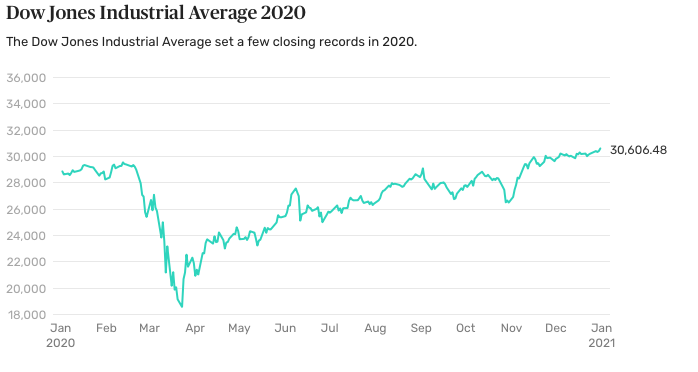 [Speaker Notes: FEBRUARY 12, 2020 (29551)
BY MARCH 23, 2020 (18592) -37%
FINNAIR -40% ROYAL CARRIBEAN CRUISE LINES -82% STARBUCKS -35%
DISNEY -40% IWG -65% NORDEA -40%]
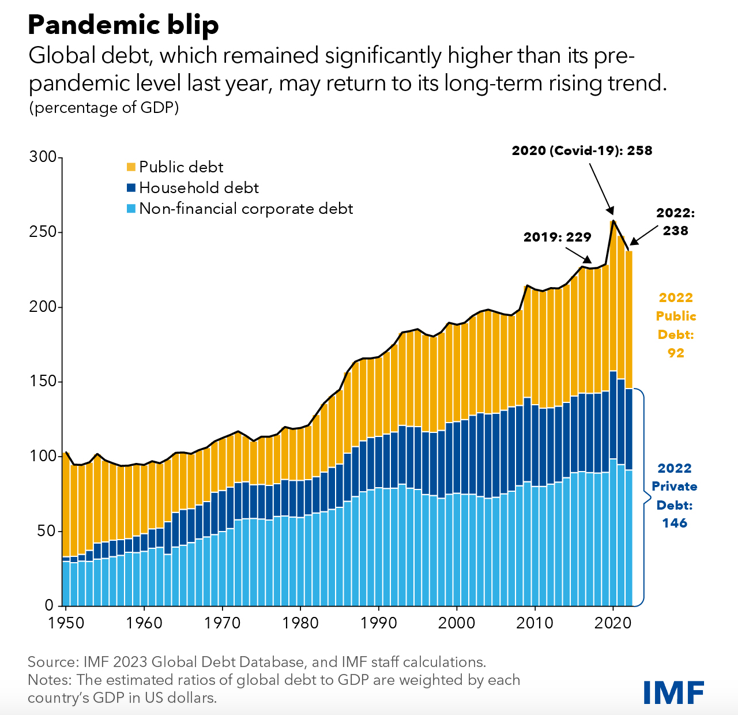 [Speaker Notes: DIRECTION]
US Government Debt

$34+12 0’s
US Interest Expense

$1,5+12 0’s
[Speaker Notes: BEGINNING OF 2000 30 YEAR TREASURY BONDS YIELDED 1,2%
CURRENTLY 4,4% (IN OTHER WORDS INTEREST RATES HAVE MORE THAN TRIPLED)]
Every US citizen owes …

$102000
A university student owes …

$38000
[Speaker Notes: $1,7T]
average credit card debt is …

$8.000
[Speaker Notes: HOUSEHOLD BASIS]
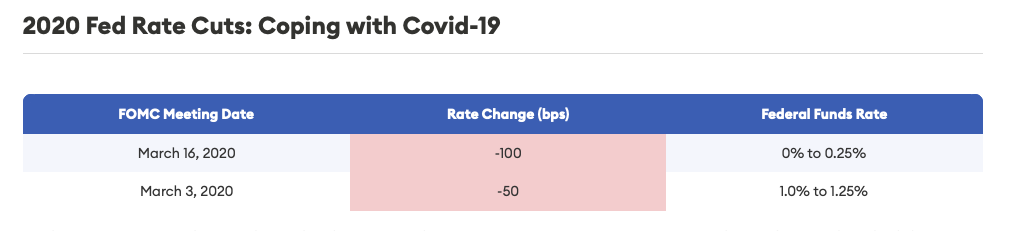 [Speaker Notes: RATES DROP FROM 5,25% TO 3,25%]
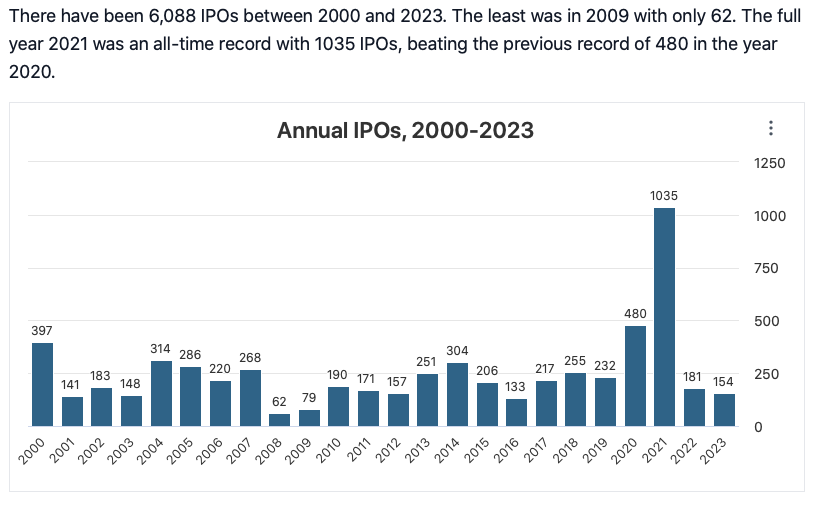 [Speaker Notes: 2020 WAS BEST YEAR FOR IPOS SINCE DOT.COM BUBBLE OF 2000]
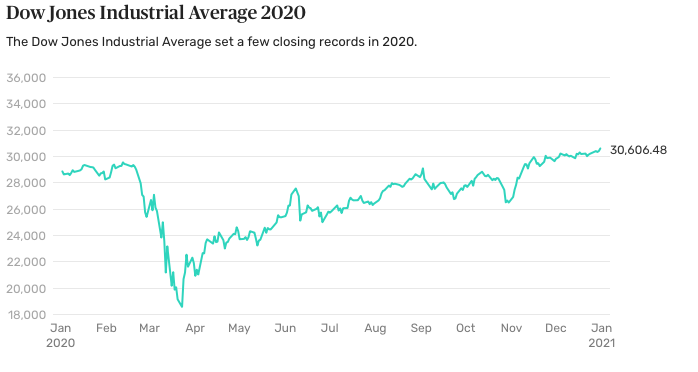 [Speaker Notes: STOCK MARKETS ON FIRE]
Market close December 31, 2020

30606,48
[Speaker Notes: +65% SINCE THE LOW POINT REACHED IN MARCH!]
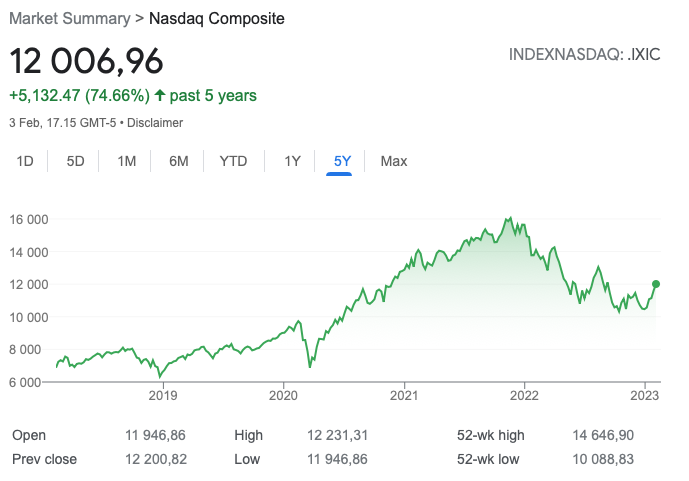 [Speaker Notes: TECH HEAVY NASDAQ HIT LOW OF 6879 ON 20 MARCH 2020
2020 INCREASED BY 90% TO 12888
2021 INCREASED BY 20%+]
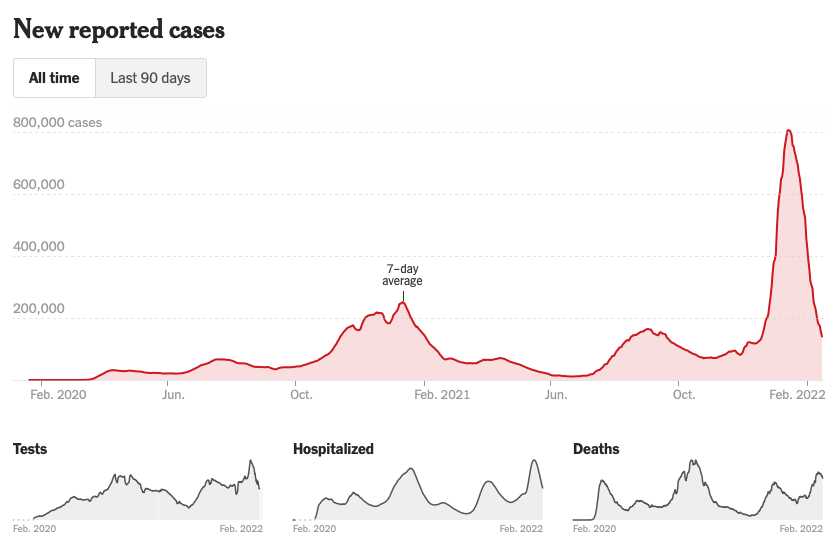 [Speaker Notes: VACCINES GET DEPLOYED BUT LOOK AT THE FOURTH WAVE HOCKEY STICK – 
A SHAPE FAMILIAR TO ENTREPRENEURS WHEN PITCHING VENTURE CAPITALISTS]
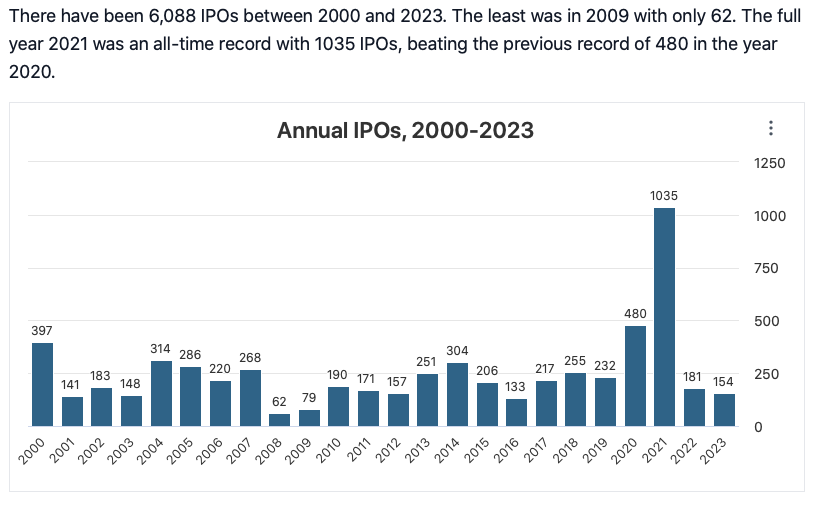 [Speaker Notes: 2021 WAS ONE FOR THE RECORD BOOKS
MORE THAN 26% OF ALL THE IPOS OVER 22 YEAR PERIOD WERE DONE IN 2020-1]
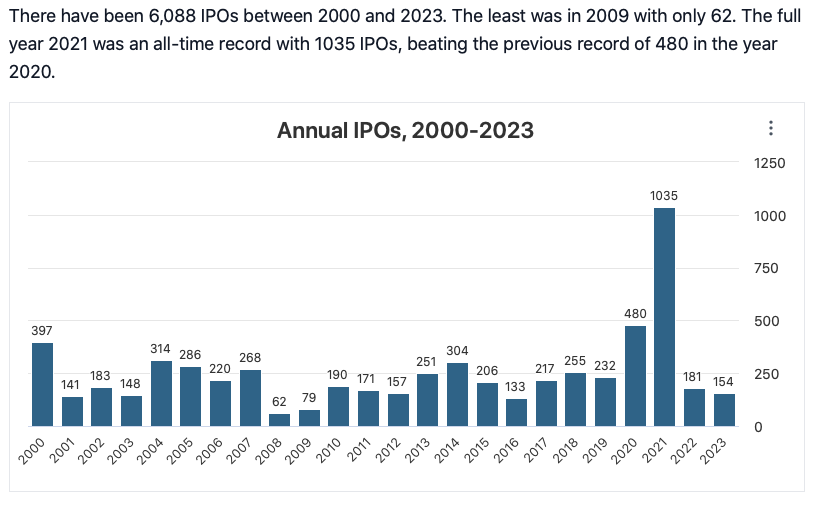 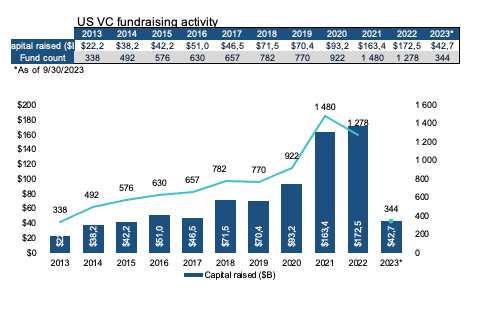 [Speaker Notes: WHAT DO YOU THINK HAPPENS WHEN IPO MARKETS ARE FROTHY?
41% OF ALL THE FUNDS RAISED ($820B) WERE RAISED IN 2020 AND 2021]
Venture capital dry powder…

$303 billion
[Speaker Notes: AFTER THE BINGE - THEN COMES THE GLUT]
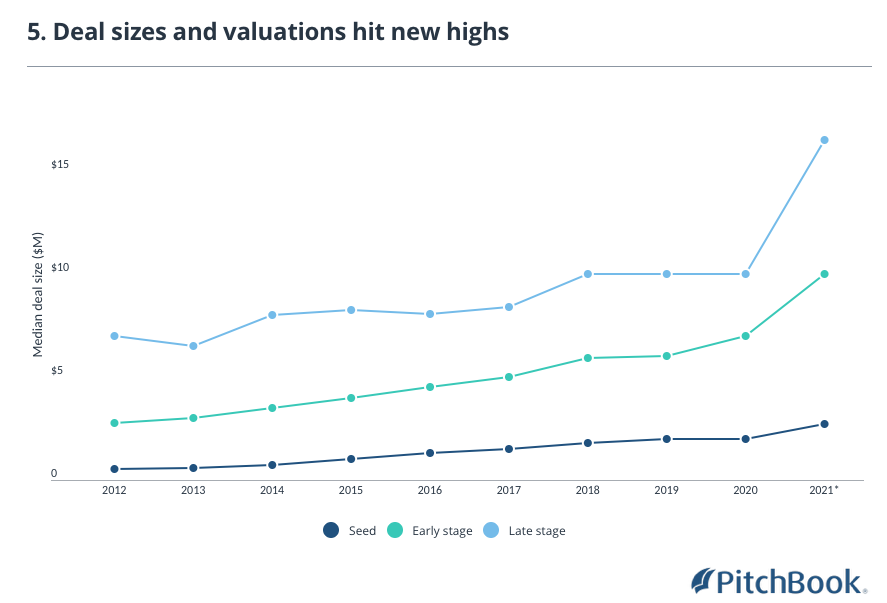 [Speaker Notes: 2012 LATE (7M) EARLY (2,8M) SEED (,0,5)
2020 10M, 5M AND 2M
2021 16,5M, 10M AND 2,7M]
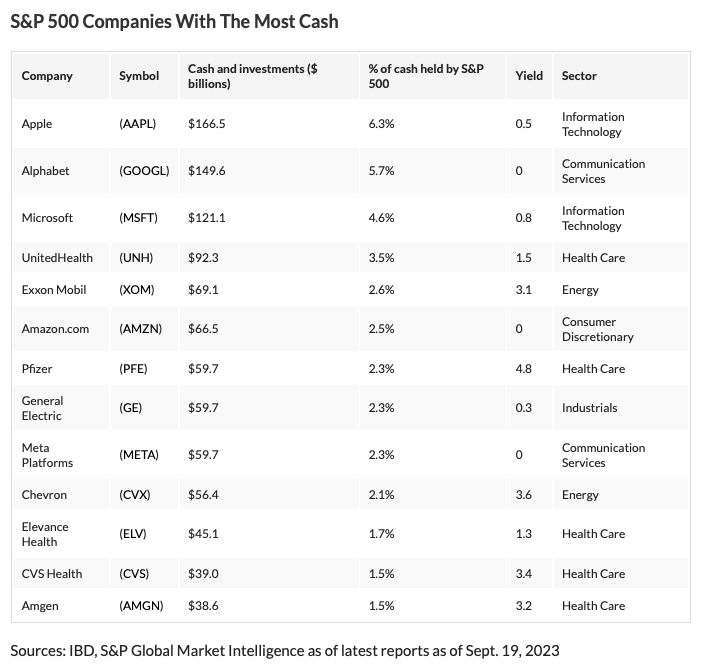 [Speaker Notes: THIS LIST TOTAL $1 TRILLION – 
$564 BILLION HELD BY APPLE, ALPHABET, MICROSOFT, AMAZON, META]
Market close December 31, 2021

36338,30
[Speaker Notes: ´19% FOR THE YEAR]
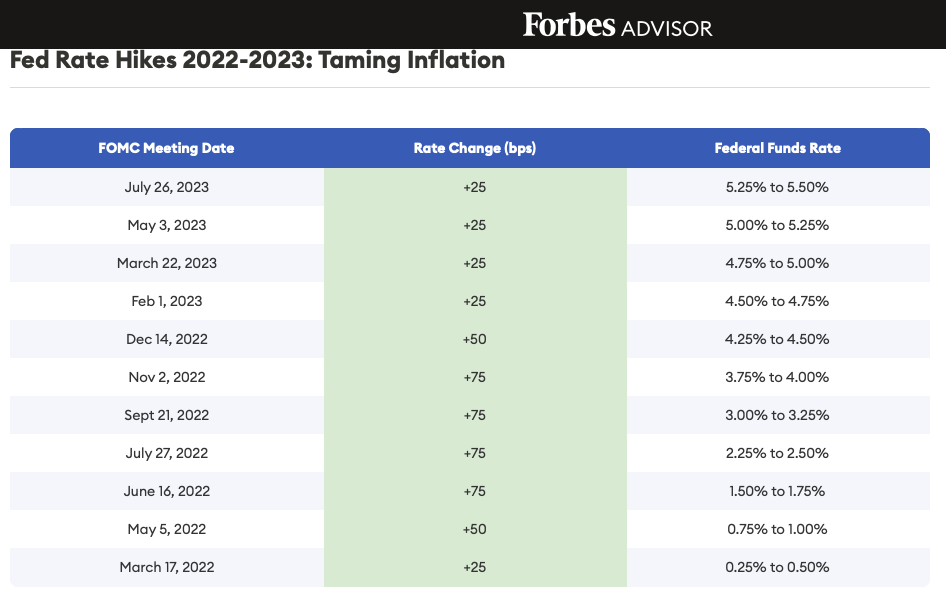 [Speaker Notes: US PRIME RATE HAS MOVED FROM 3,25% TO 8,5%
WHY HAVE THEY BEEN ON THE INCREASE?]
US Prime Lending Rate

8,50%
[Speaker Notes: HAVE NOT SEEN LEVELS LIKE THAT SINCE 2007/8 BANKING CRISIS]
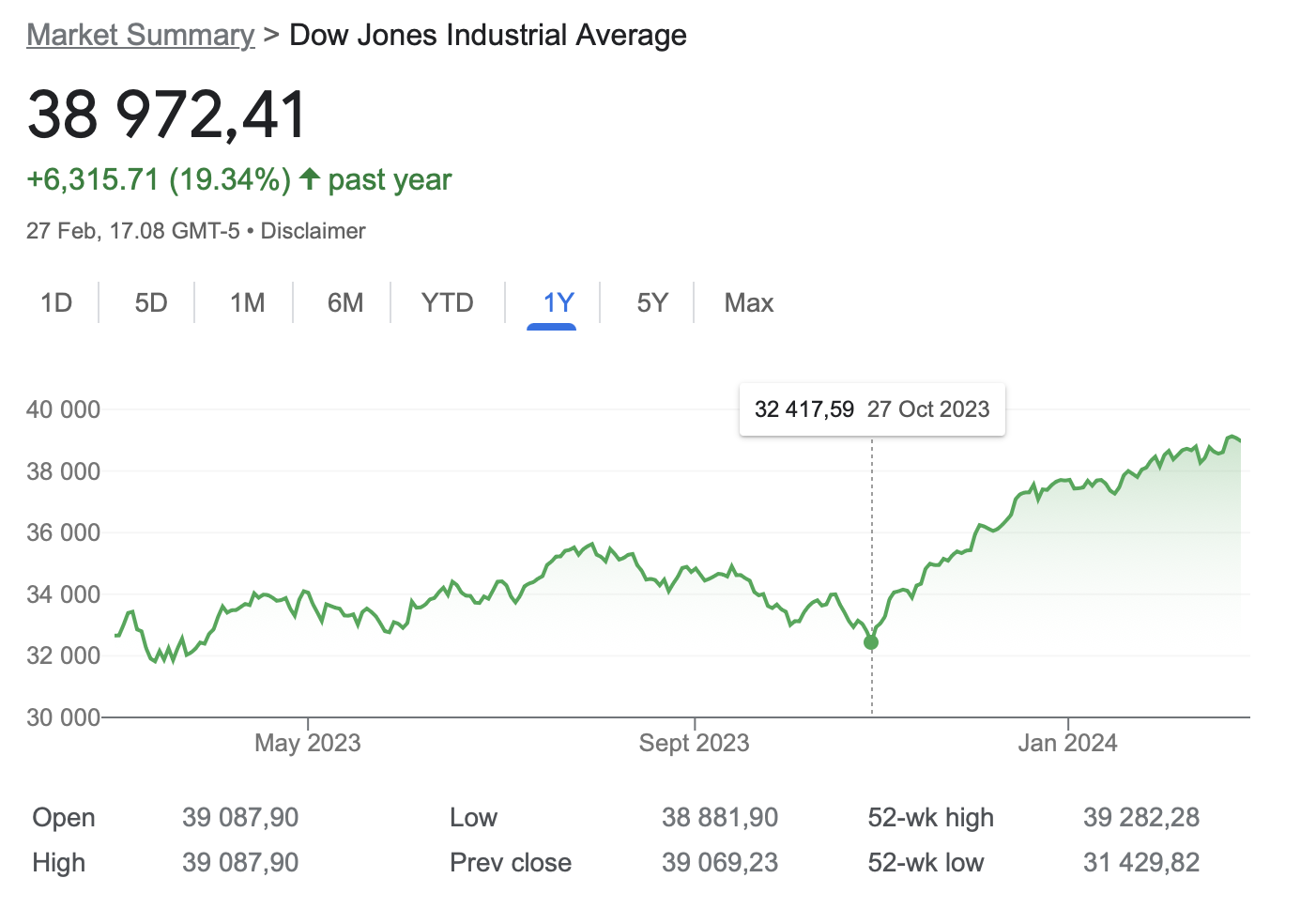 [Speaker Notes: DOW ROLLER COASTER
BUT UP 20% IN LAST 4 MONTHS]
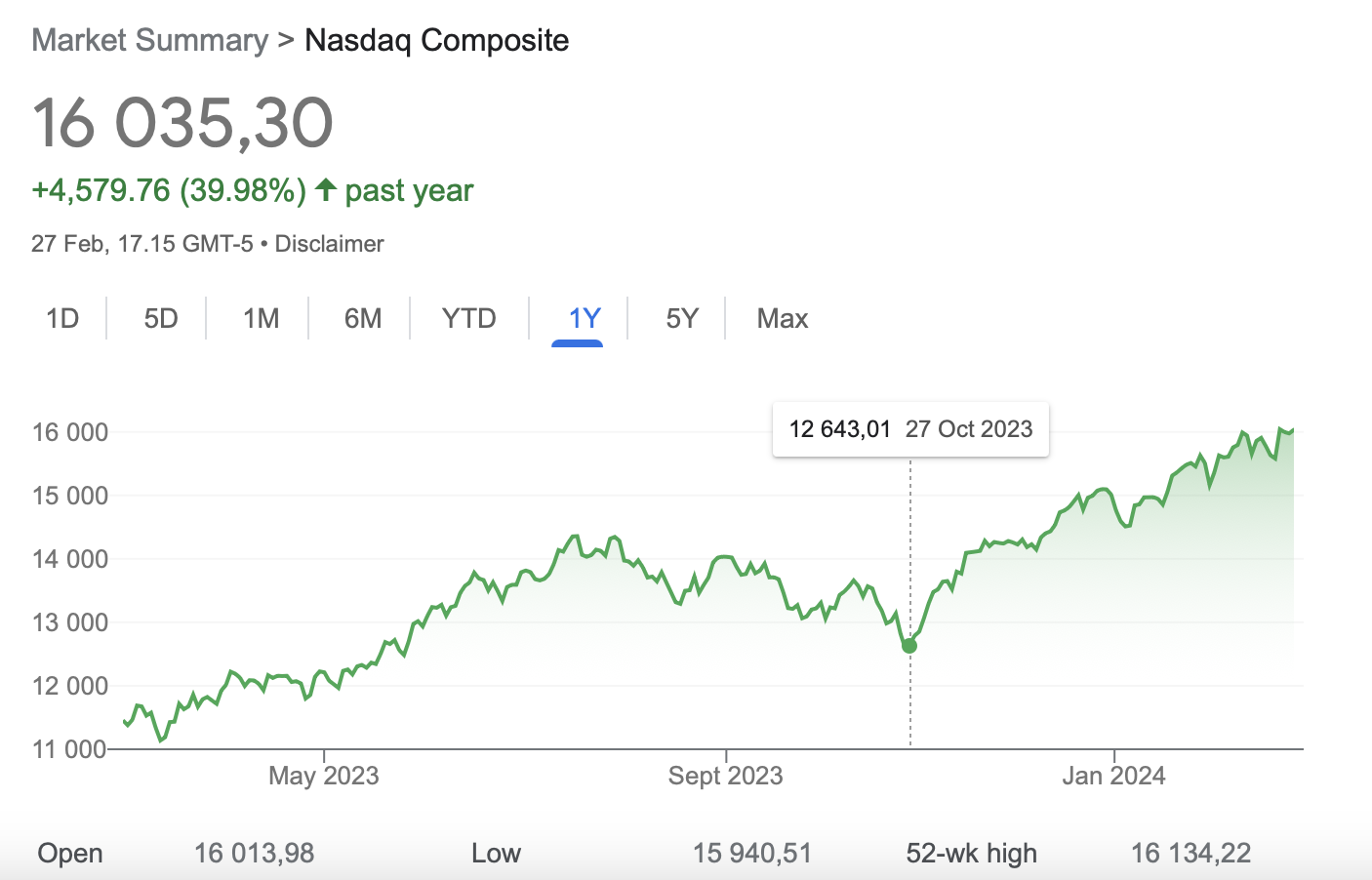 [Speaker Notes: +27%]
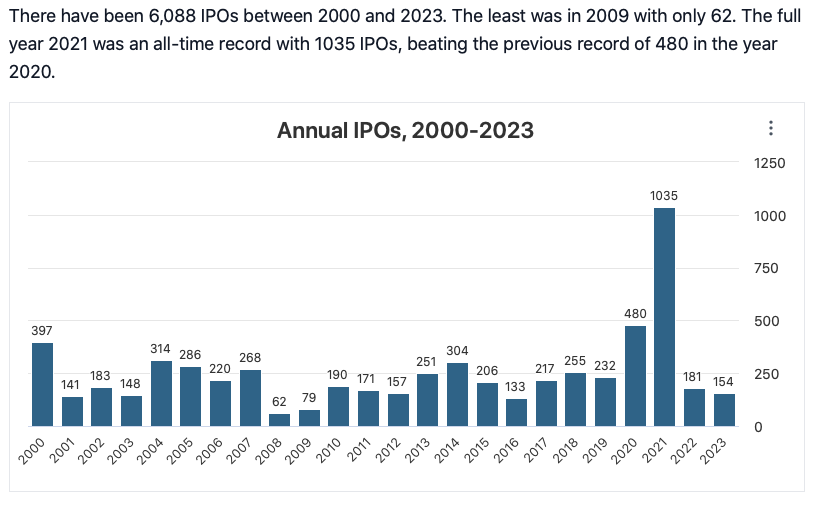 [Speaker Notes: IPO MARKET HAS IMPLODED
UPDATE AS OF YESTERDAY 31 IPOS IN 2024]
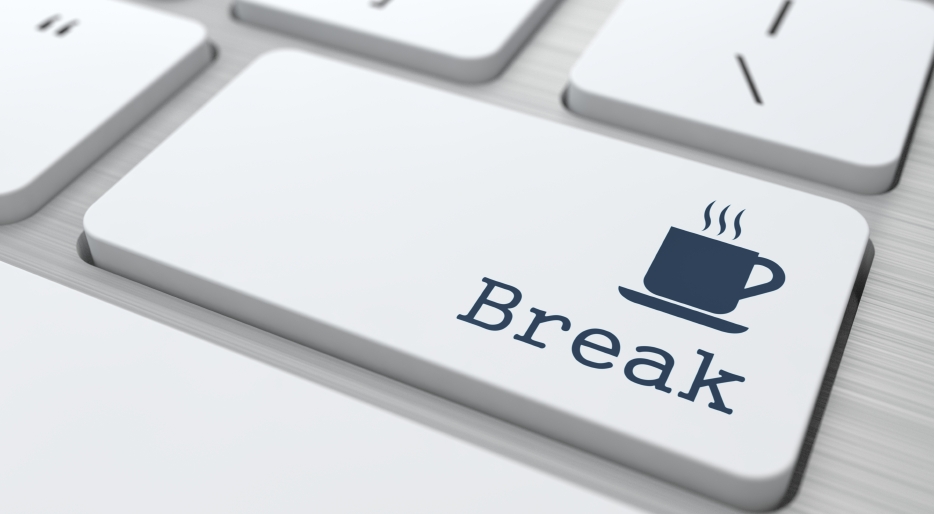